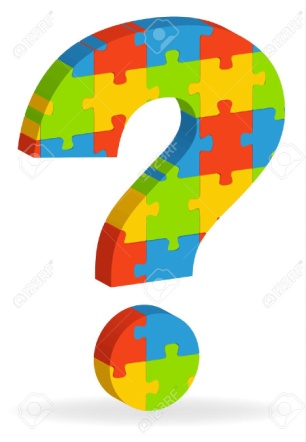 RICERCA
ENTUSIASMO
PASSIONE
DETERMINAZIONE
COSTANZA
LIBERTA’
CONFRONTO
ORGANIZZAZIONE
IDEE
CRESCITA
PARTECIPAZIONE
…
OBIETTIVI
FLESSIBILITA’
XXXI PhD Course Welcome Day 
Thursday 26 November 2015
PhD: Sabina Caparelli 

Dottorato di Ricerca in:
 Scienze e Ingegneria dell’Ambiente, delle Costruzioni e dell’Energia

XXIX CICLO

SIGNIFICANCE AND EVOLUTION OF THE ULTRAMAFIC ROCKS
IN THE NORTHERN CALABRIA, SOUTHERN ITALY


Tutor: Prof. Eugenio Piluso; Co-tutor: Dott. Andrea Bloise

Scienze della Terra, DiBEST, Università della Calabria
COSA SONO LE ROCCE ULTRAMAFICHE?
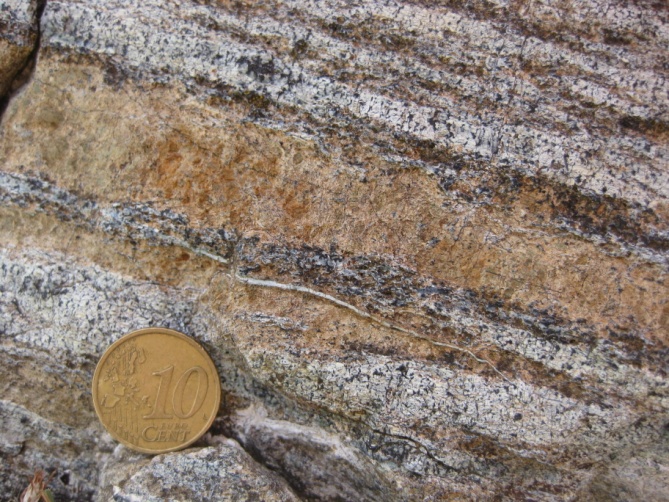 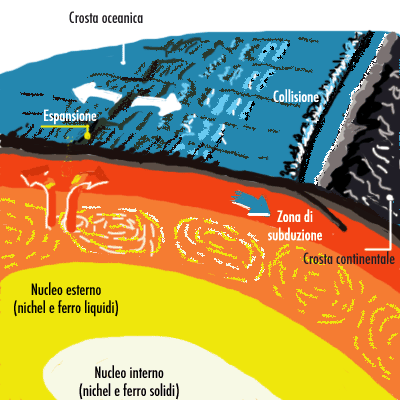 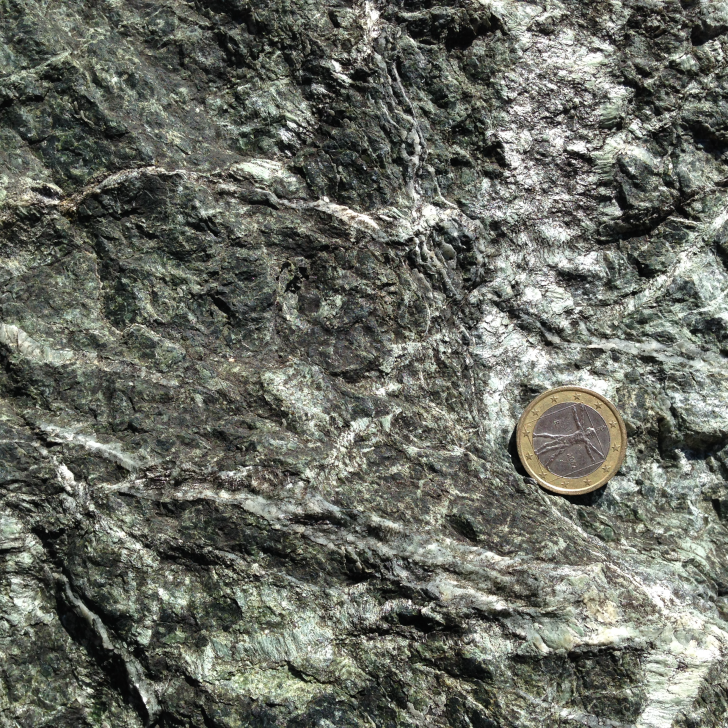 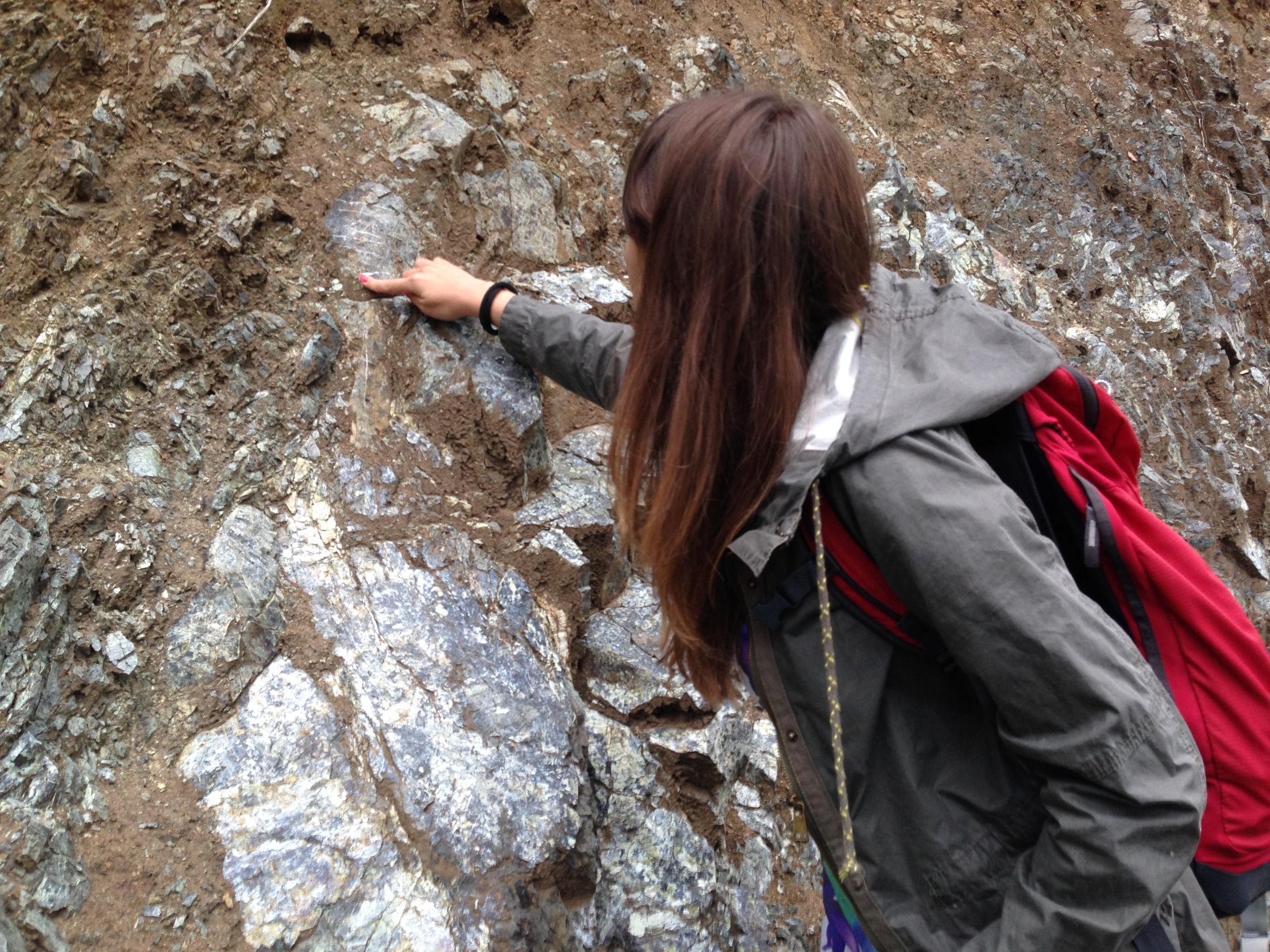 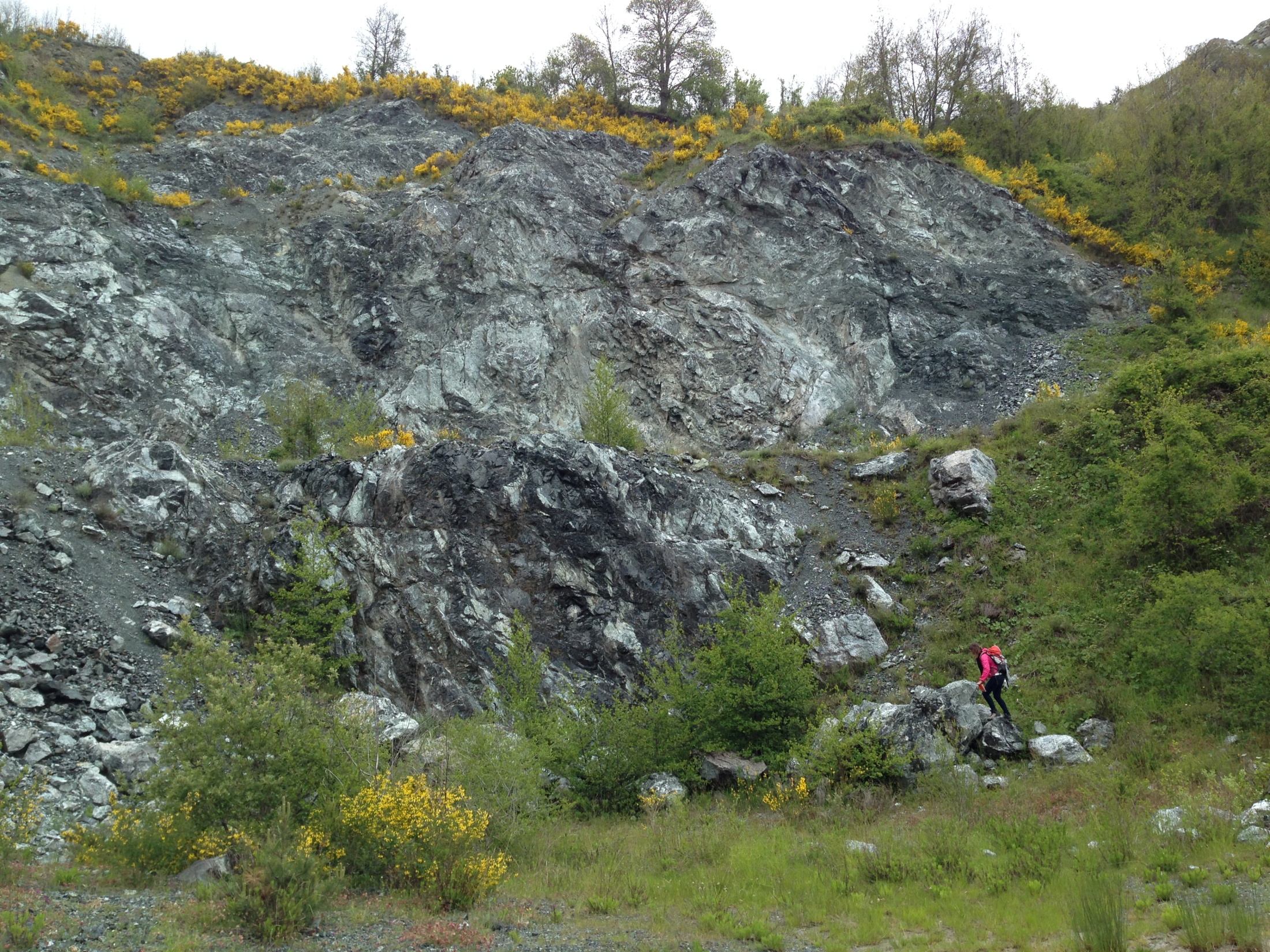 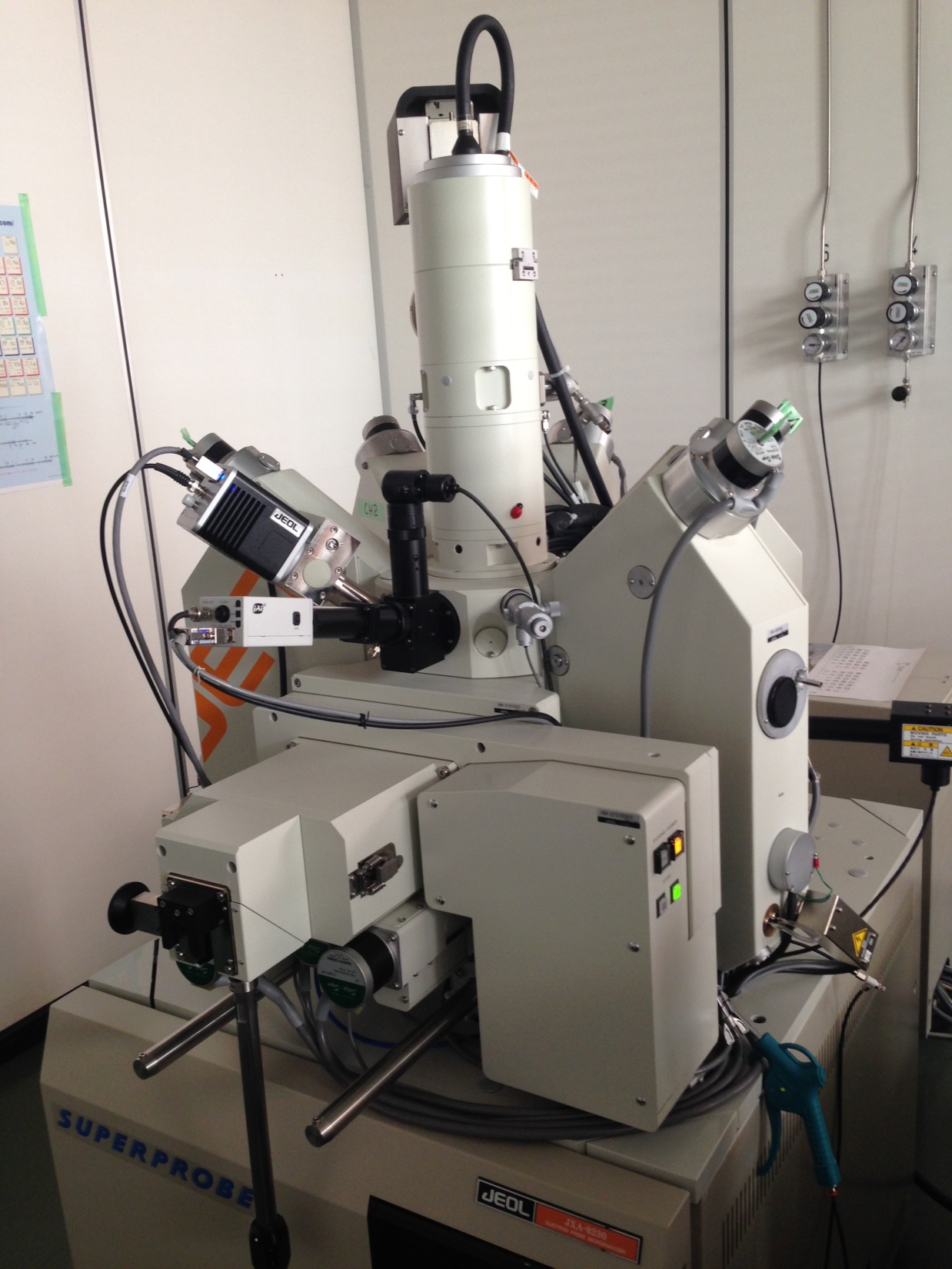 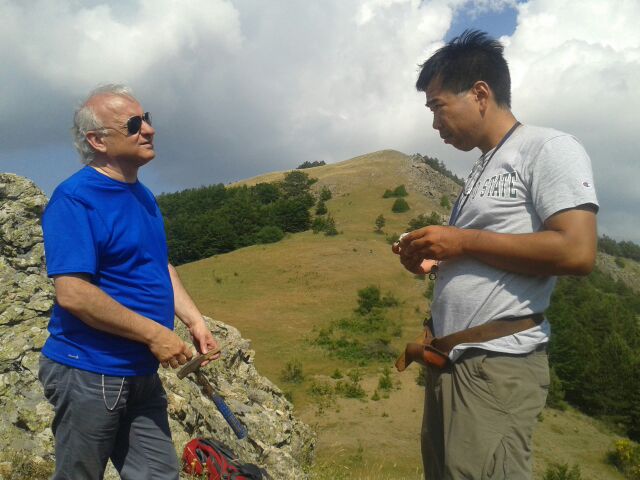 Petrologia e Geologia 
dei 
Basamenti Cristallini
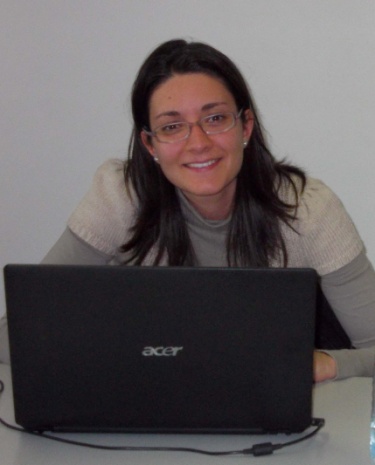 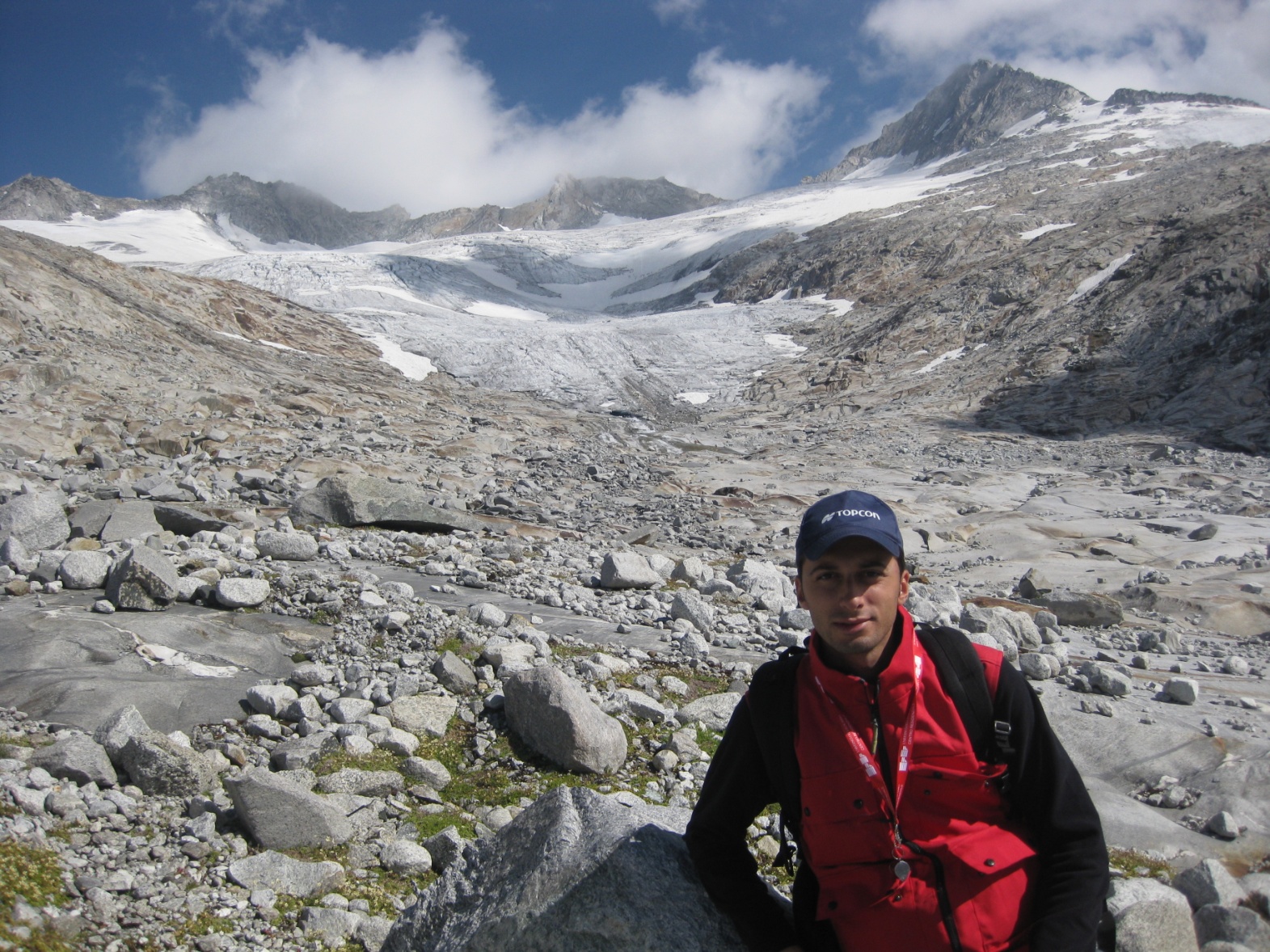 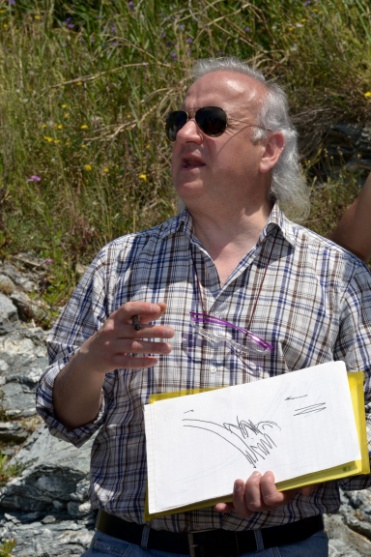 Dr.ssa Maria Rosa Scicchitano
PhD Student, ANU, Camberra
Australia
Dr. Francesco Filice, PhD
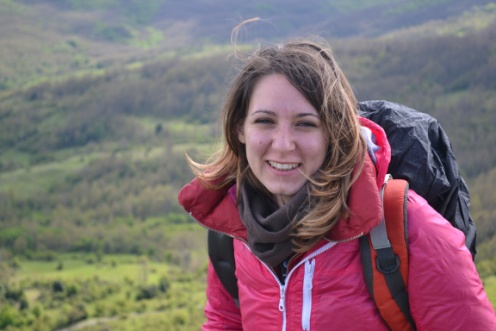 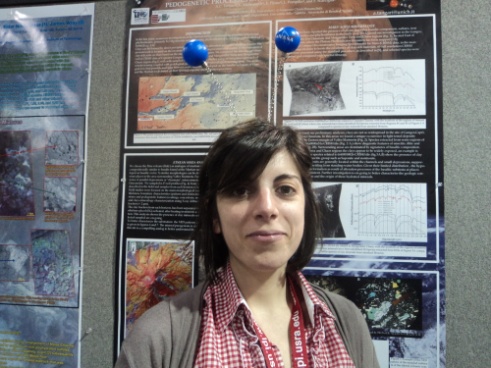 Prof. Eugenio PILUSO
Dr.ssa Sabina Caparelli
Dottoranda, UNICAL
Dr.ssa Anna Chiara Tangari, PhD
U d’A, Chieti-Pescara